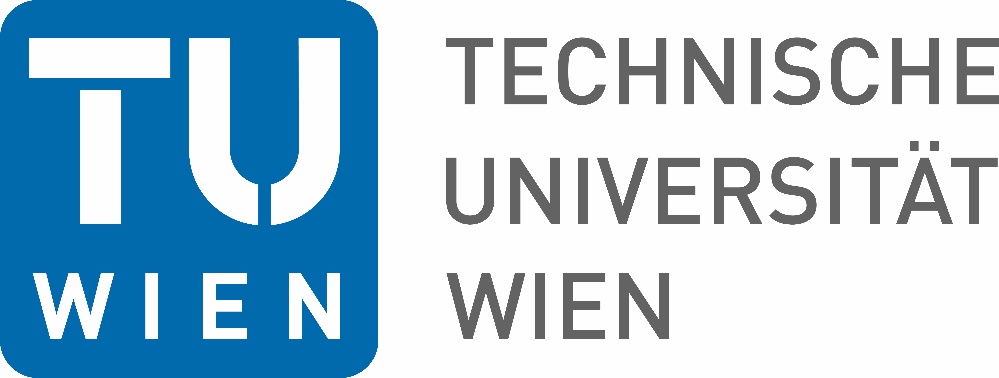 Titel der Veranstaltung
Datum und Uhrzeit
Räumlichkeit
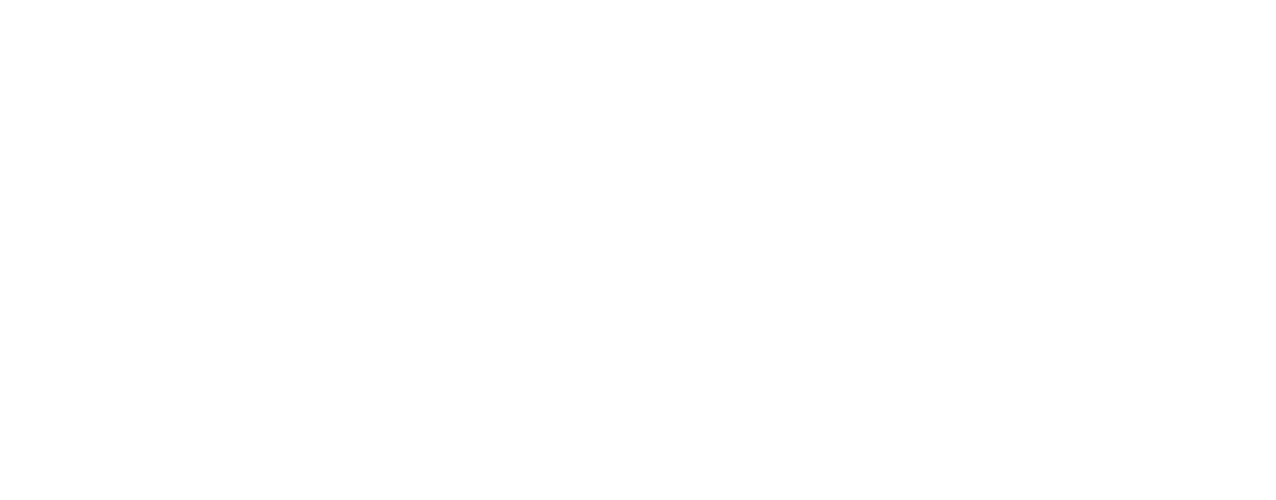 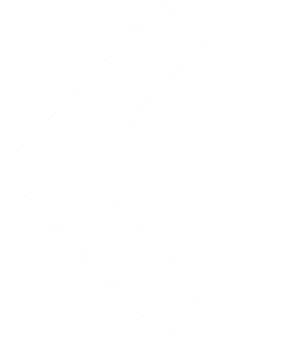 1
OBERGESCHOSS